Laser Plasma Accelerators and VHEE for Radiotherapy
Abhishek Panchal
Doctorant, Physics at High Intensity group
Thesis supervision: Sandrine Dobosz Dufrenoy & Tiberio Ceccotti
Outline
Introduction to Flash radiotherapy

Laser plasma accelerators as a source for high energy and high dose rate radiation

Experiments on high dose rate effect on Fricke dosimeter

UHI100 laser facility

Conclusion and future perspectives
2
Context
Cancer is the leading cause of death worldwide (one in six deaths)

Treatments usually include surgery, radiotherapy and/or systemic therapy (chemotherapy, hormonal treatment, targeted biological therapies) 

Around 50% of cancer patients are treated with external beam radiotherapy[1]

Radiotherapy works by damaging the DNA of tumour cells with ionizing radiation.
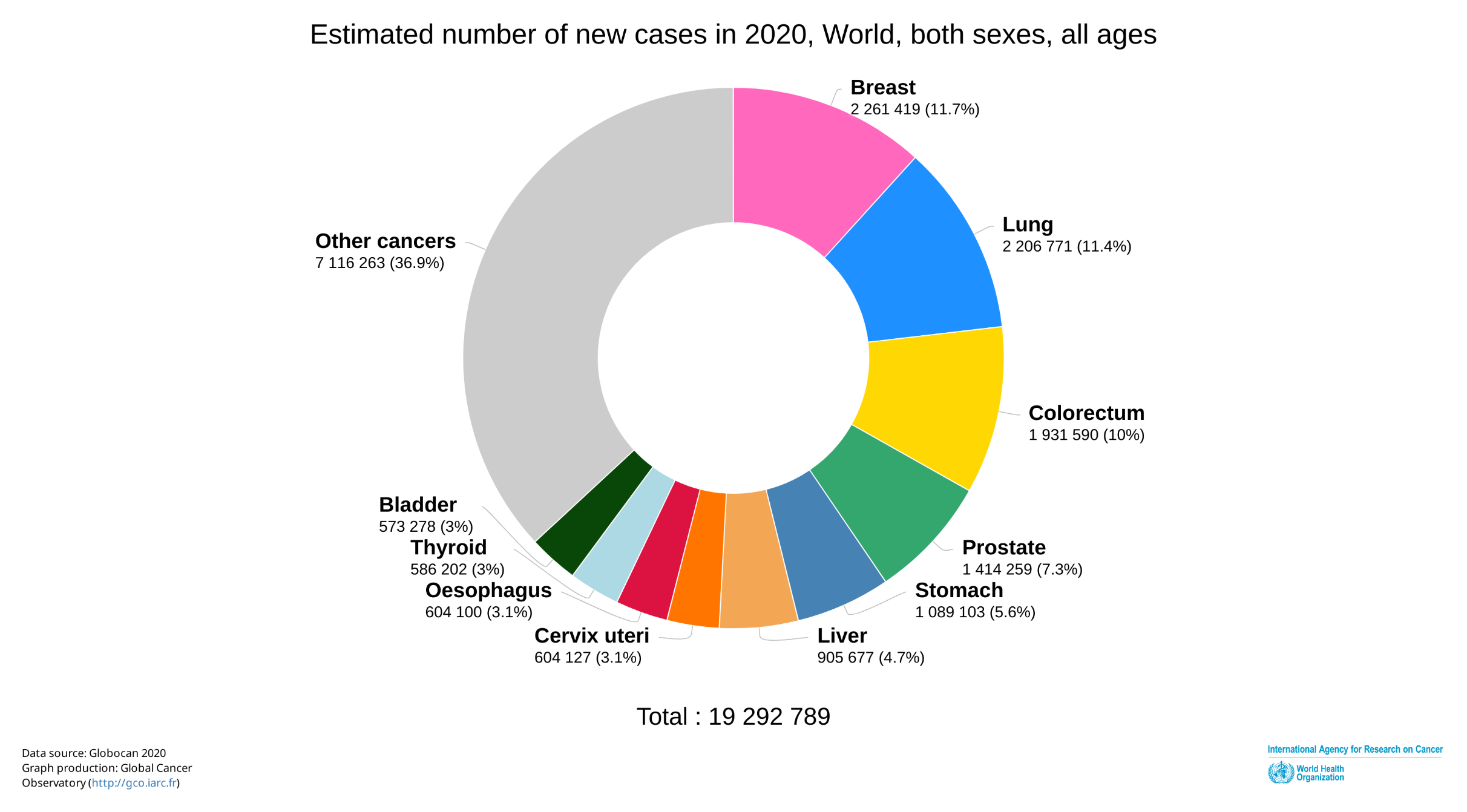 Data source: Globocon 2020Graph production: Global CancerObservatory (http://gco.iarc.fr)
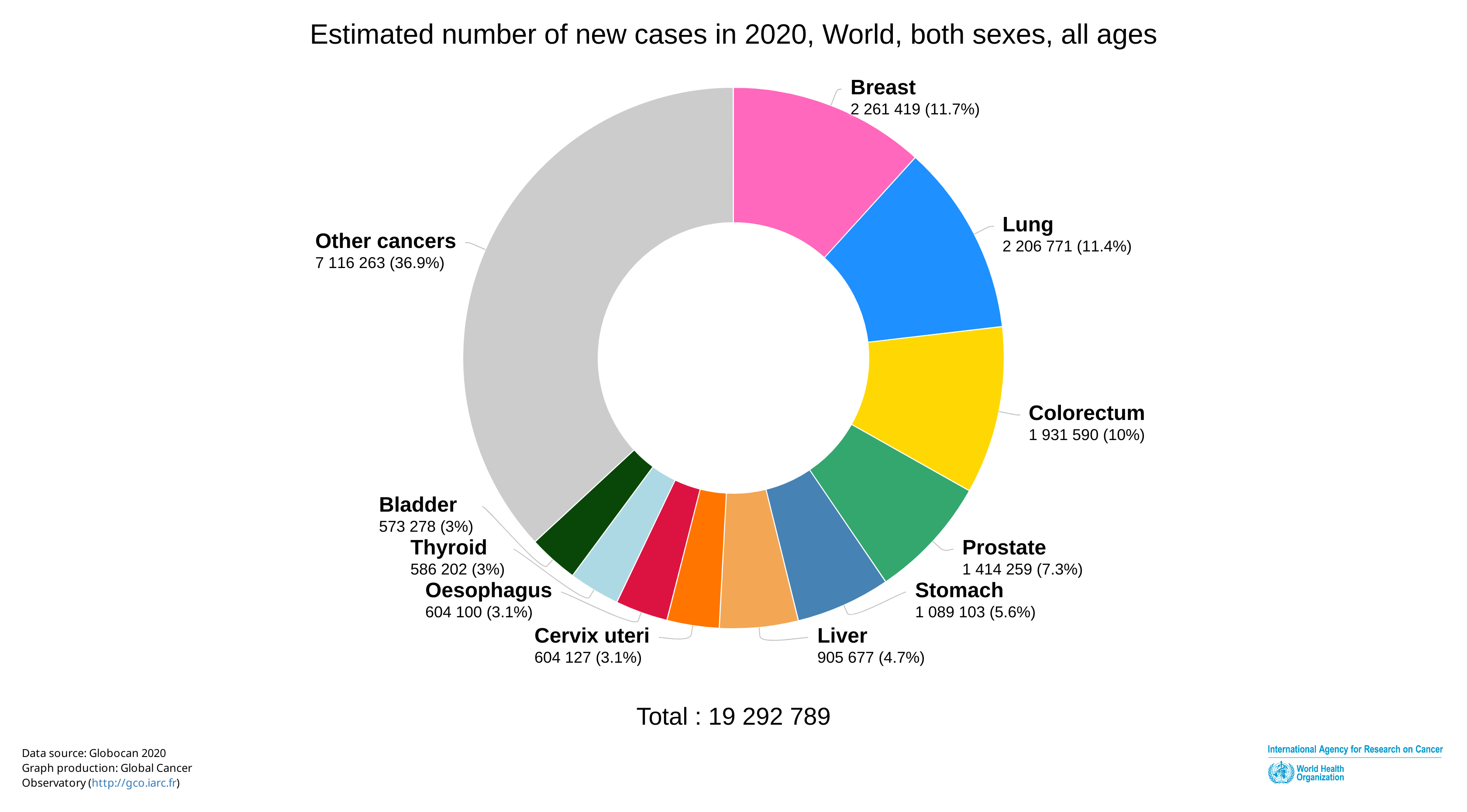 [1] Yap, M.L.; Zubizarreta, E.; Bray, F.; Ferlay, J.; Barton, M. Global Access to Radiotherapy Services: Have We Made Progress during the Past Decade? J. Glob. Oncol. 2016, 2, 207–215.
3
Ionizing radiation for radiotherapy
Photons
Linear accelerators

Electrons
Linear accelerators

Protons and heavy ions
Cyclotrons or synchrotrons
Dose-depth curve for various particles
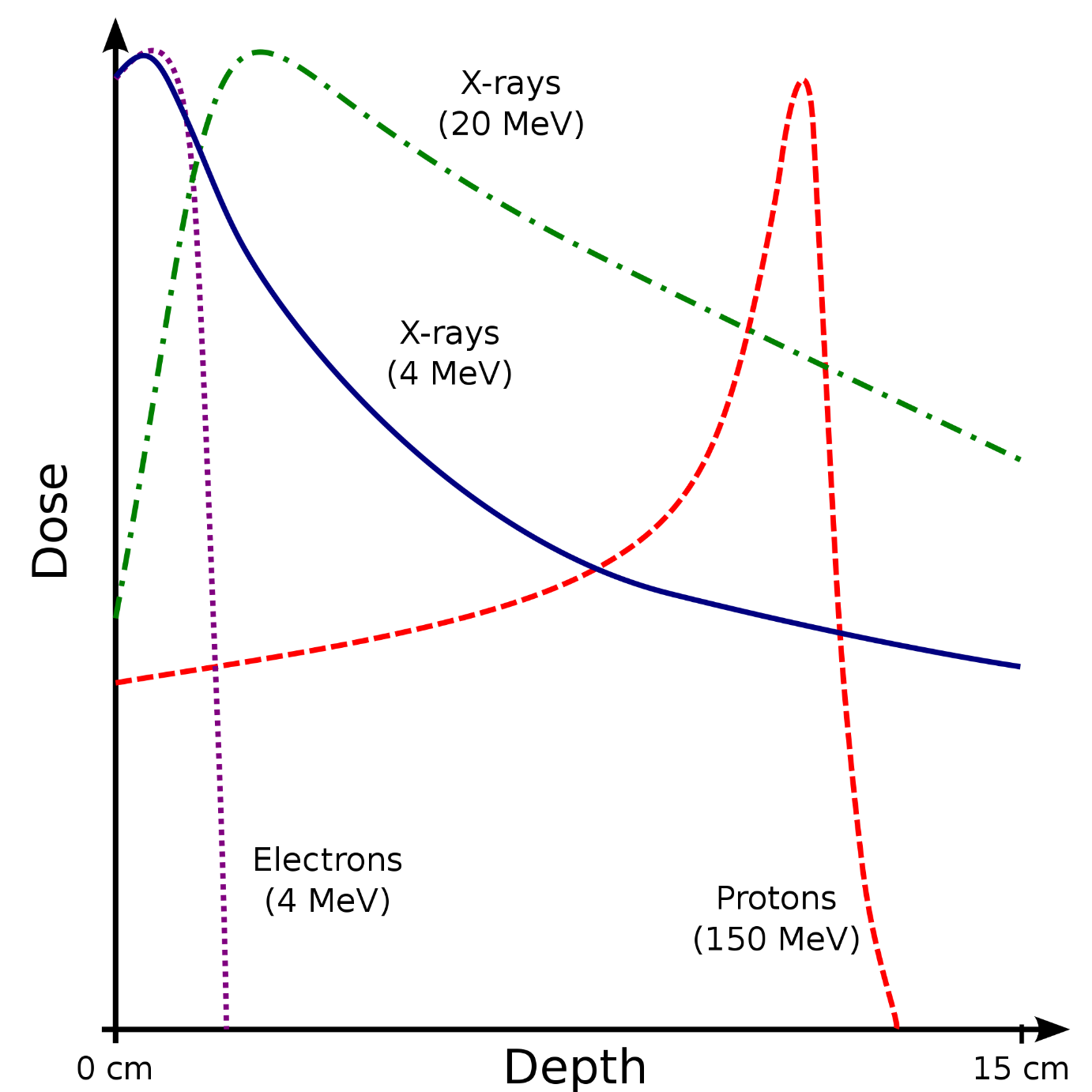 X-rays(20 MeV)
100%
Bragg peak
X-rays(4 MeV)
Relative Dose
Electrons4 MeV
Protons150 MeV
Dose: amount of energy absorbed per unit mass(Gray = Joule/Kg)
4
[Speaker Notes: Electron beam energies around 4-20 MeV]
Therapeutic index
Tumour control probability (TCP)
Normal tissue complication probability (NTCP)

Radiotherapy is only curative in the therapeutic window

Goal of radiotherapy research is to increase the therapeutic index or widen the therapeutic window

Some ways to widen the therapeutic window
Increase radio sensitivity of tumours: push the TCP curve to the left
Decrease the damage by radiation on surrounding healthy tissues: push the NTCP curve to the right
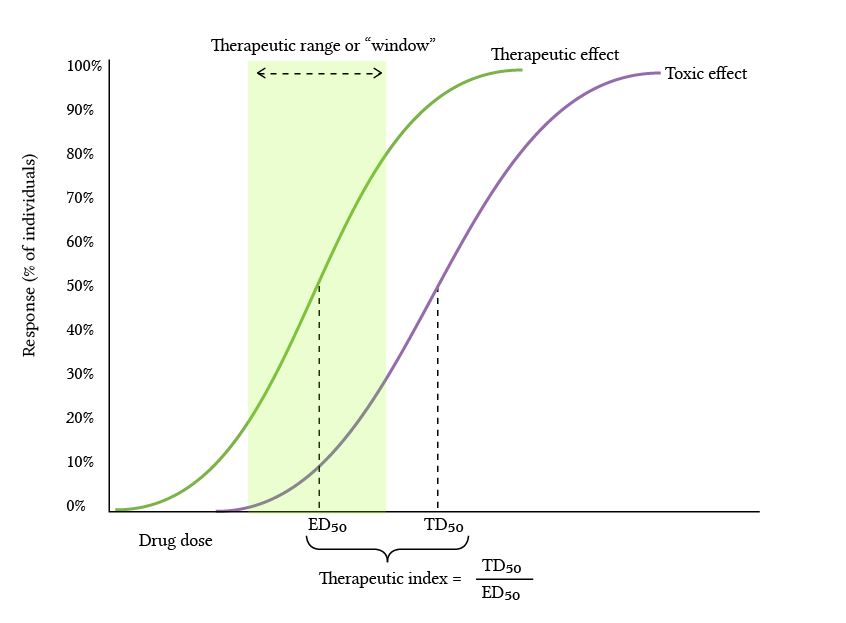 Therapeutic window
TCP
NTCP
Probability
Radiation Dose
Typical TCP curve
5
Flash radiotherapy
FLASH effect - high dose rate (HDR) (>40Gy/s) deposition of energy spares surrounding healthy tissues with unchanged effectiveness on the tumour
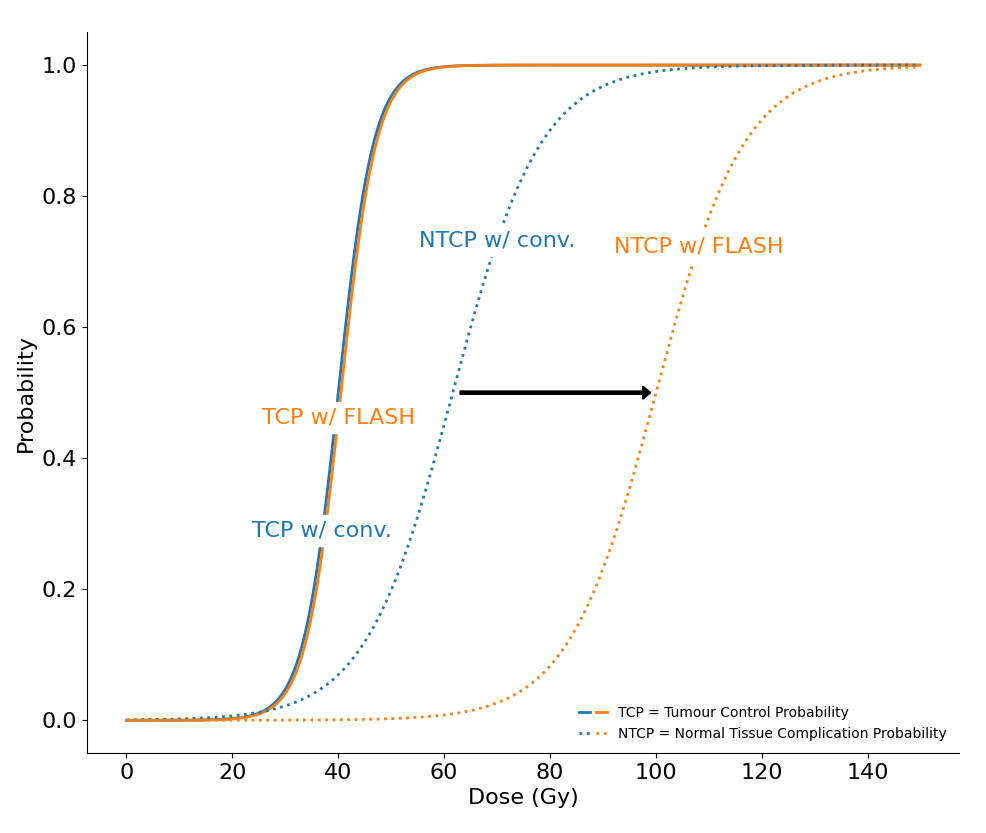 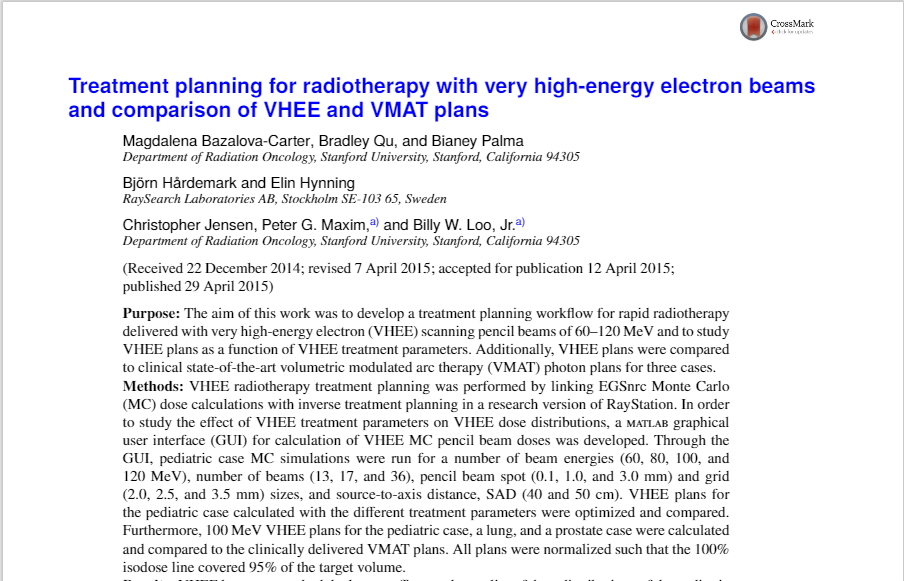 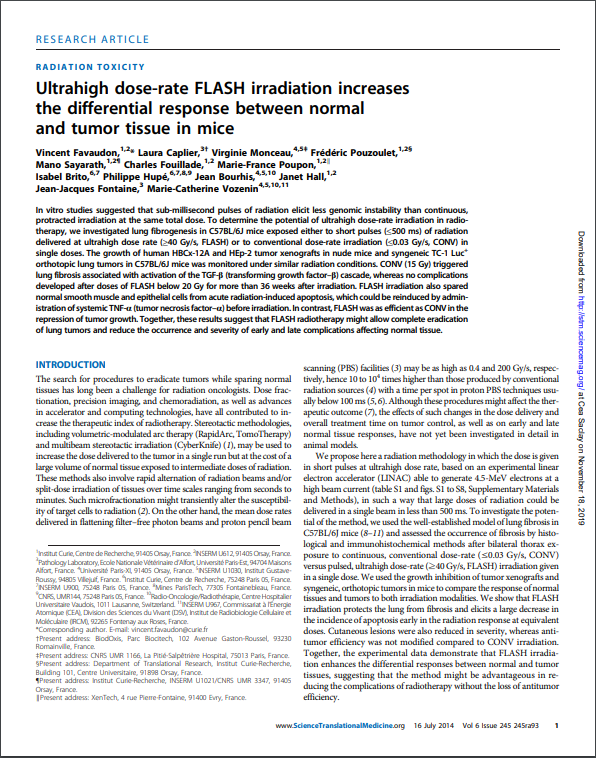 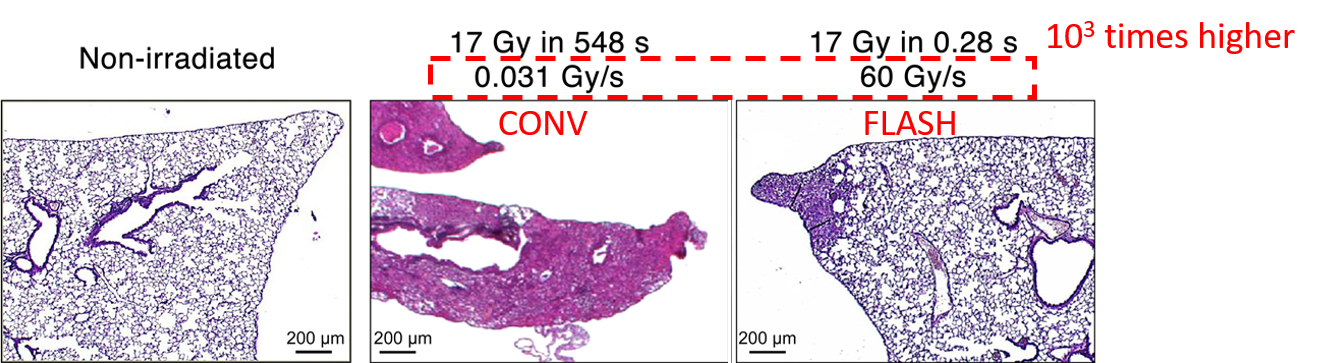 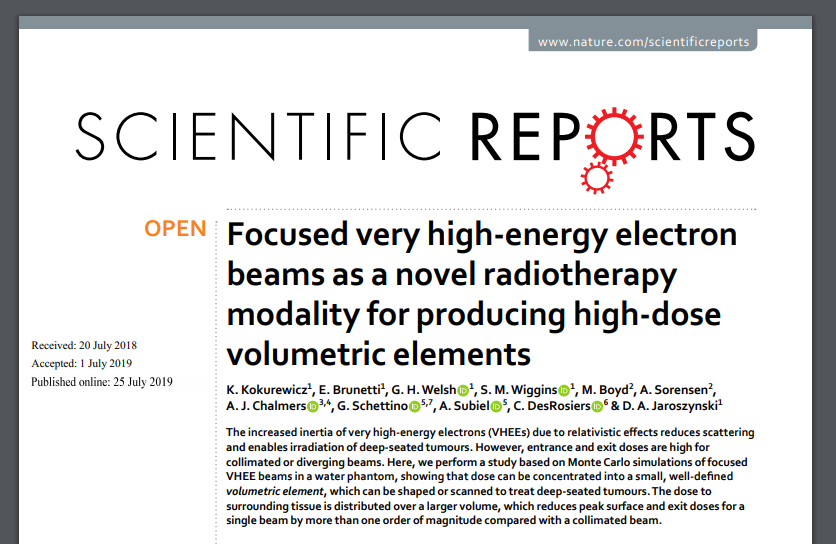 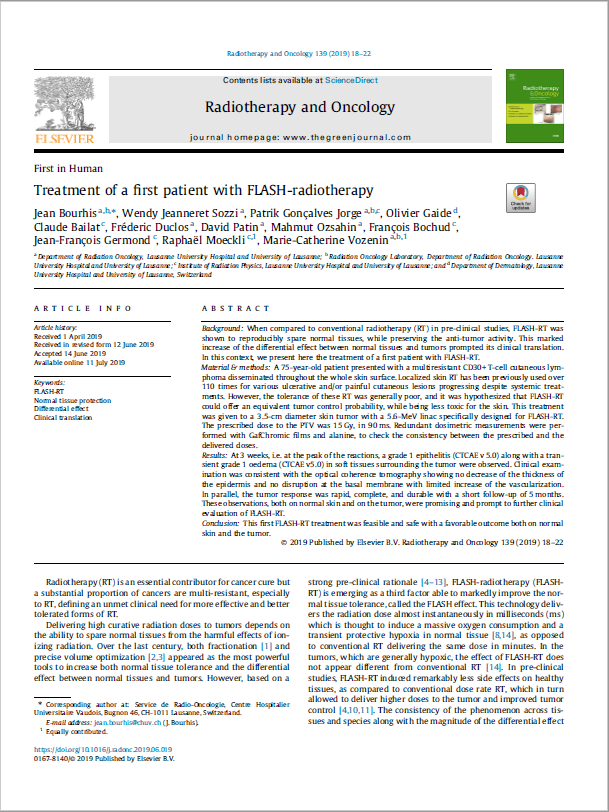 Favaudon, Vincent, et al. "Ultrahigh dose-rate FLASH irradiation increases the differential response between normal and tumor tissue in mice." Science translational medicine 6.245 (2014): 245ra93-245ra93.
Underlying biological process not fully understood!
6
Very high energy electrons (VHEE)
Comparison of dose-deposition between focussed VHEE and other particles
VHEE: electron energy typically ranging from 50-250MeV

Some advantages of VHEE:
Deep penetration in tissues
Easy to focus
Reduced scattering
Reduced susceptibility to tissueinhomogeneities



VHEE are a good candidate for conventional radiotherapy and Flash radiotherapy
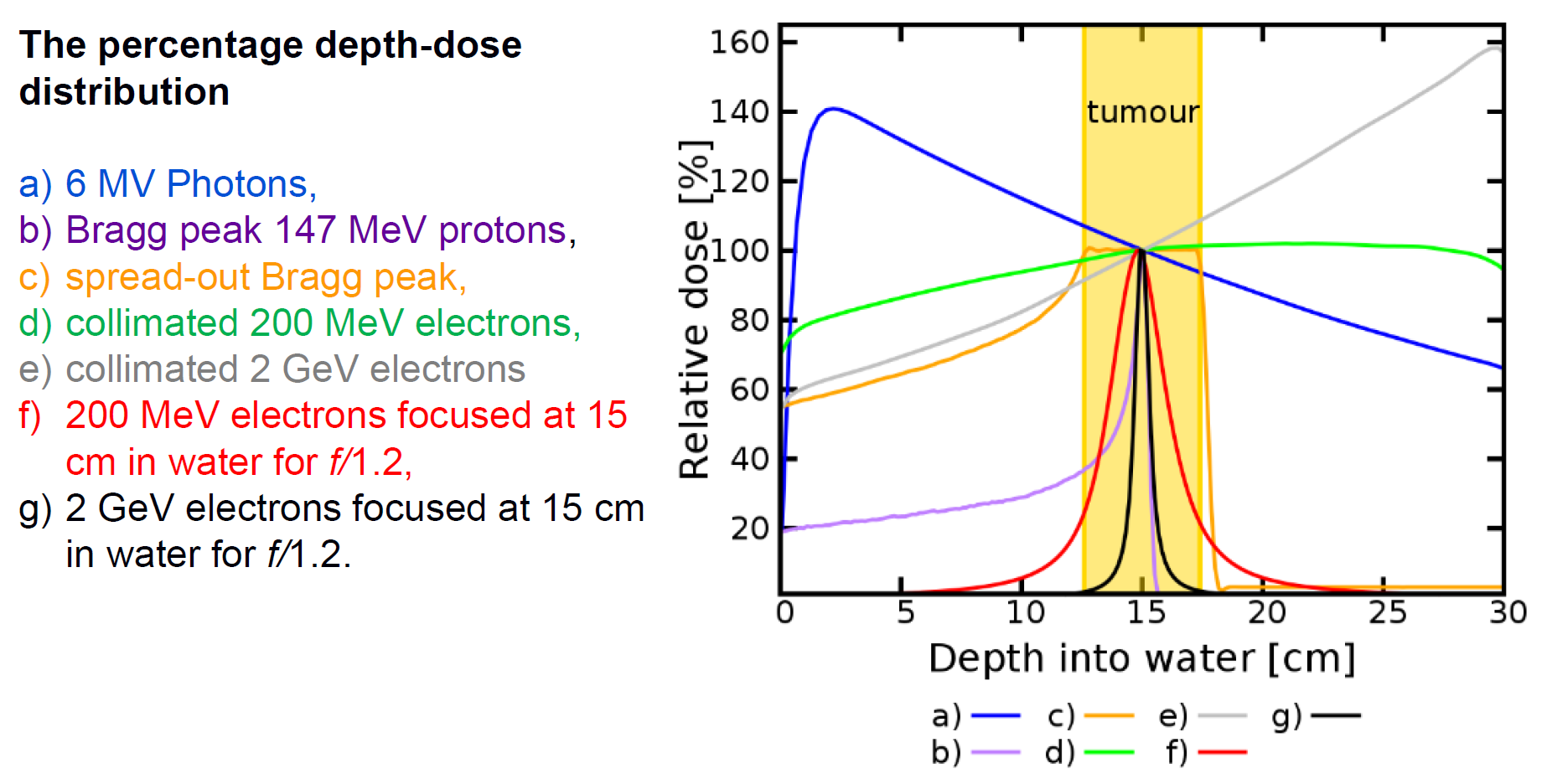 Kokurewicz, K., Brunetti, E., Curcio, A. et al. An experimental study of focused very high energy electron beams for radiotherapy. Commun Phys 4, 33 (2021).
7
LPA as a source for HDR and VHEE
8
UHDR Dosimetry
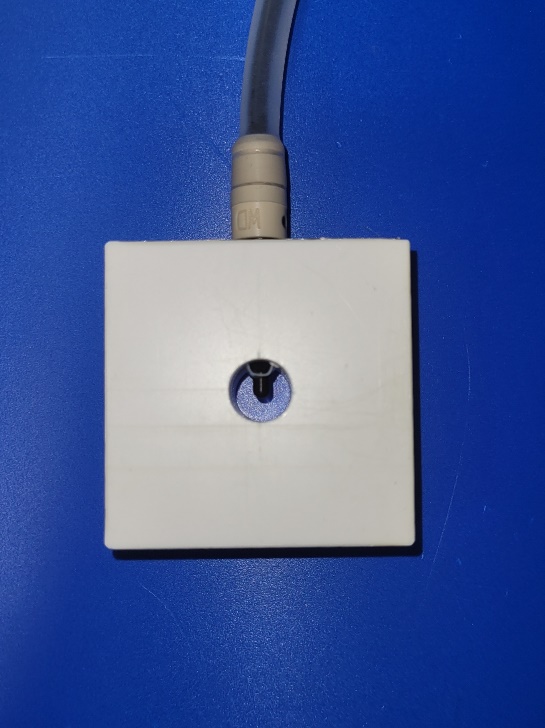 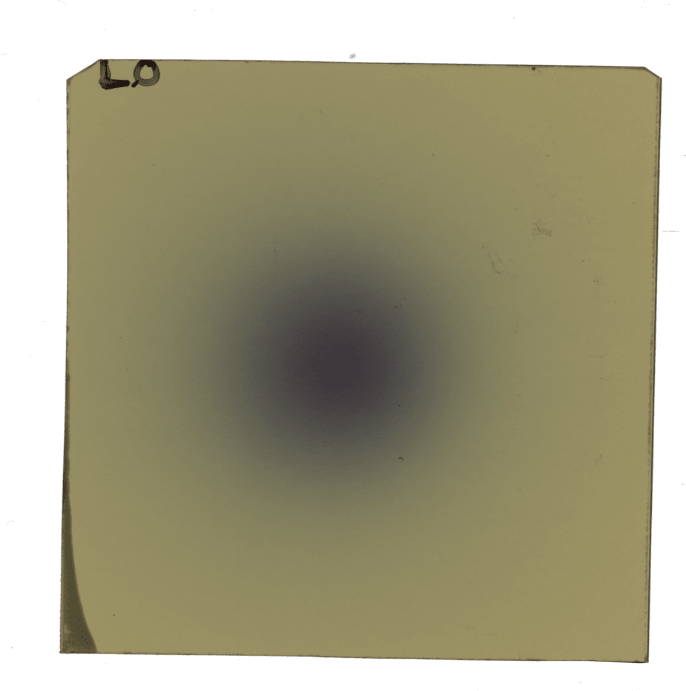 Types of dosimeter:
Ionization chamber dosimeters
Collection of electron-ion pairs created by ionisation of gas on electrodes connected to high voltage.
The measurement of the signal proportional to the charge on the electrometer gives the radiation dose.
Relative dosimeters (Radiochromic films)
It consists of a micro meter thick sensitive layer. Interaction of ionising radiation causes polymerisation of the dye molecule, resulting in a blackening at the macroscopic level. 
The sensitivity of the dose measured is dependent on the thickness of the active material
Chemical dosimeters
In this kind of dosimeters the ionizing radiation typically produces reaction products that are relatively stable and can be measured directly by colour changes or simple analytical procedures.
EBT3 film
Razor Nano Chamber
9
Influence of dose-rate on Fricke solution
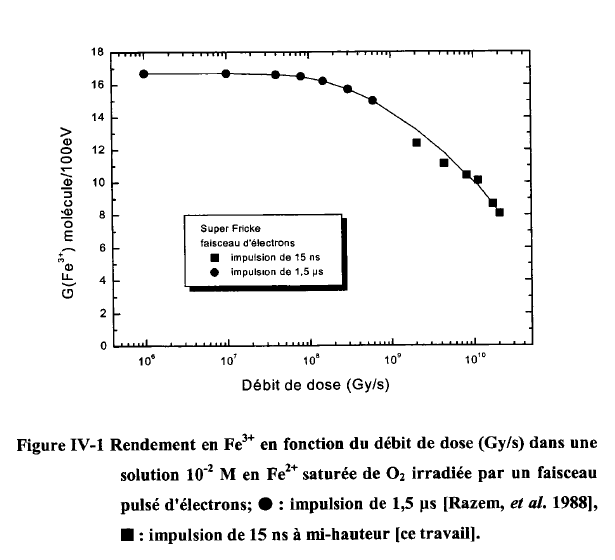 Trupin-Wasselin, Virginie. Primary processes in radiation chemistry. LET (Linear Energy Transfer) effect in water radiolysis. No. FRCEA-TH--782. CEA/Saclay, 2000.
10
Radical reactions in Fricke dosimeter
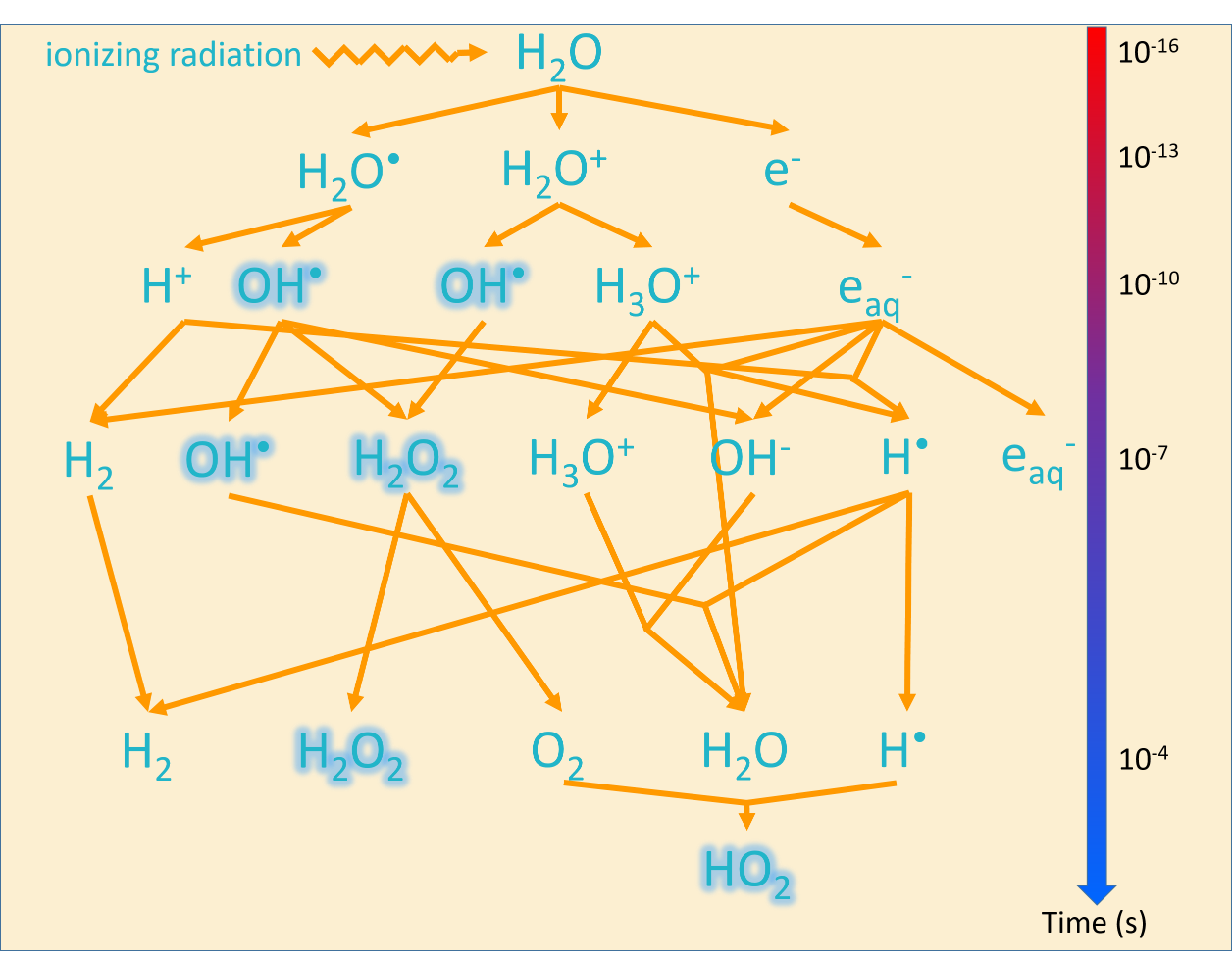 Fricke solution is 96% water by weight

Oxidation of Fe2+ ions





Absorption spectrophotometry
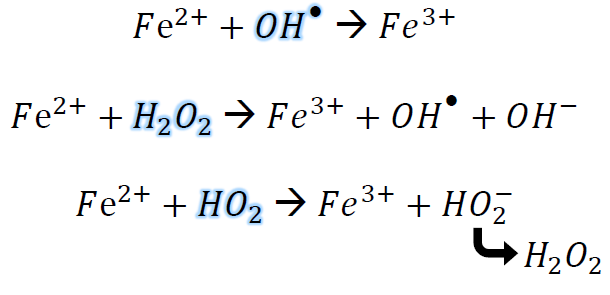 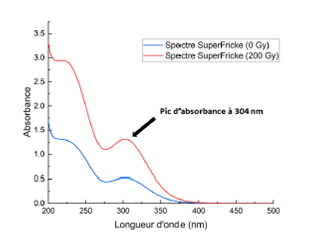 Buxton, George. "An overview of the radiation chemistry of liquids." Radiation Chemistry (2008): 3-16.
Cuvette with Fricke sol.
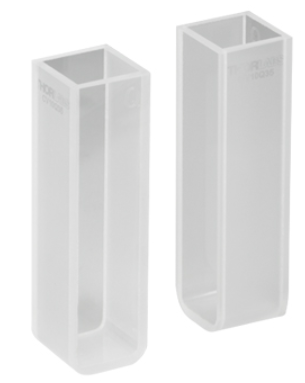 Broadband light source
Photodiode
Transmitted radiation
Incident radiation
Emission
Absorption
Transmission
Detection
11
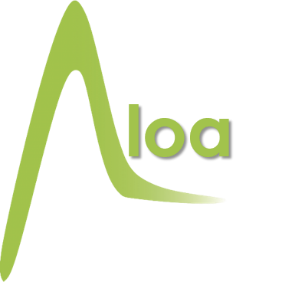 Experiment to study UHDR effect on Fricke dosimeter
Experiments done at LOA in collaboration with A. Flacco (LOA) and G. Baldacchino (LIDYL)
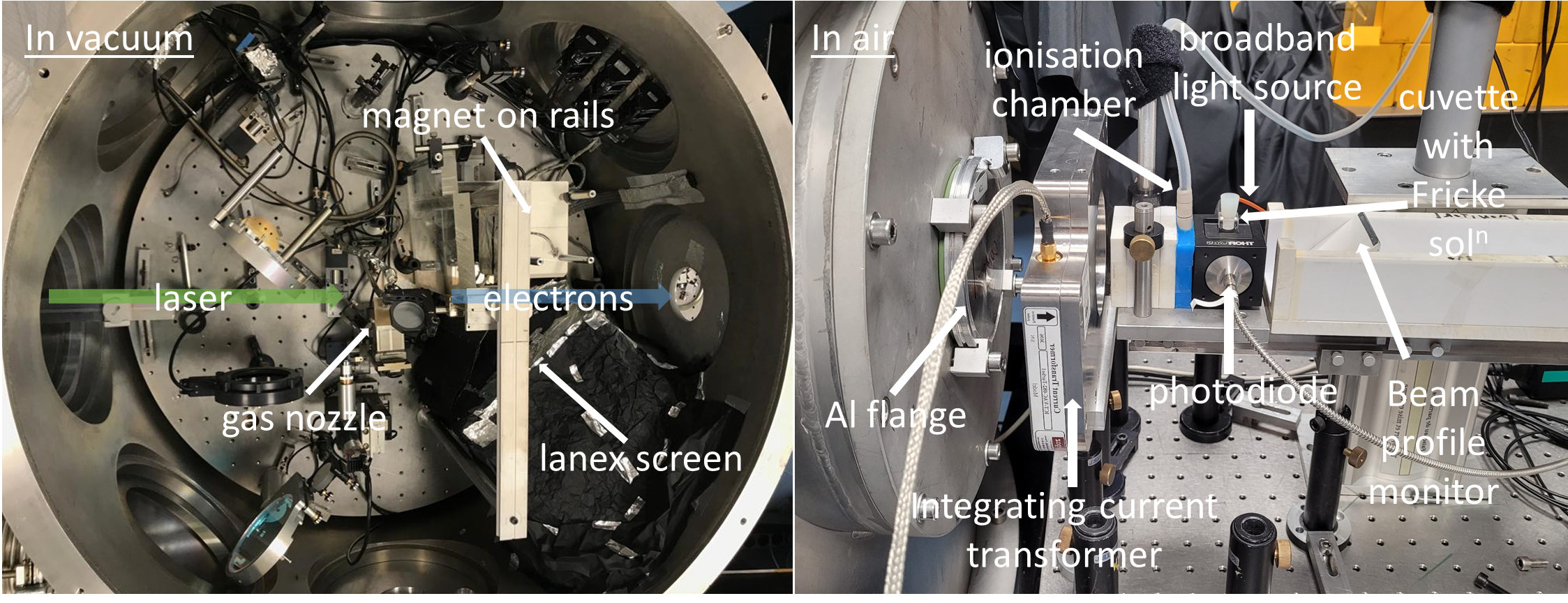 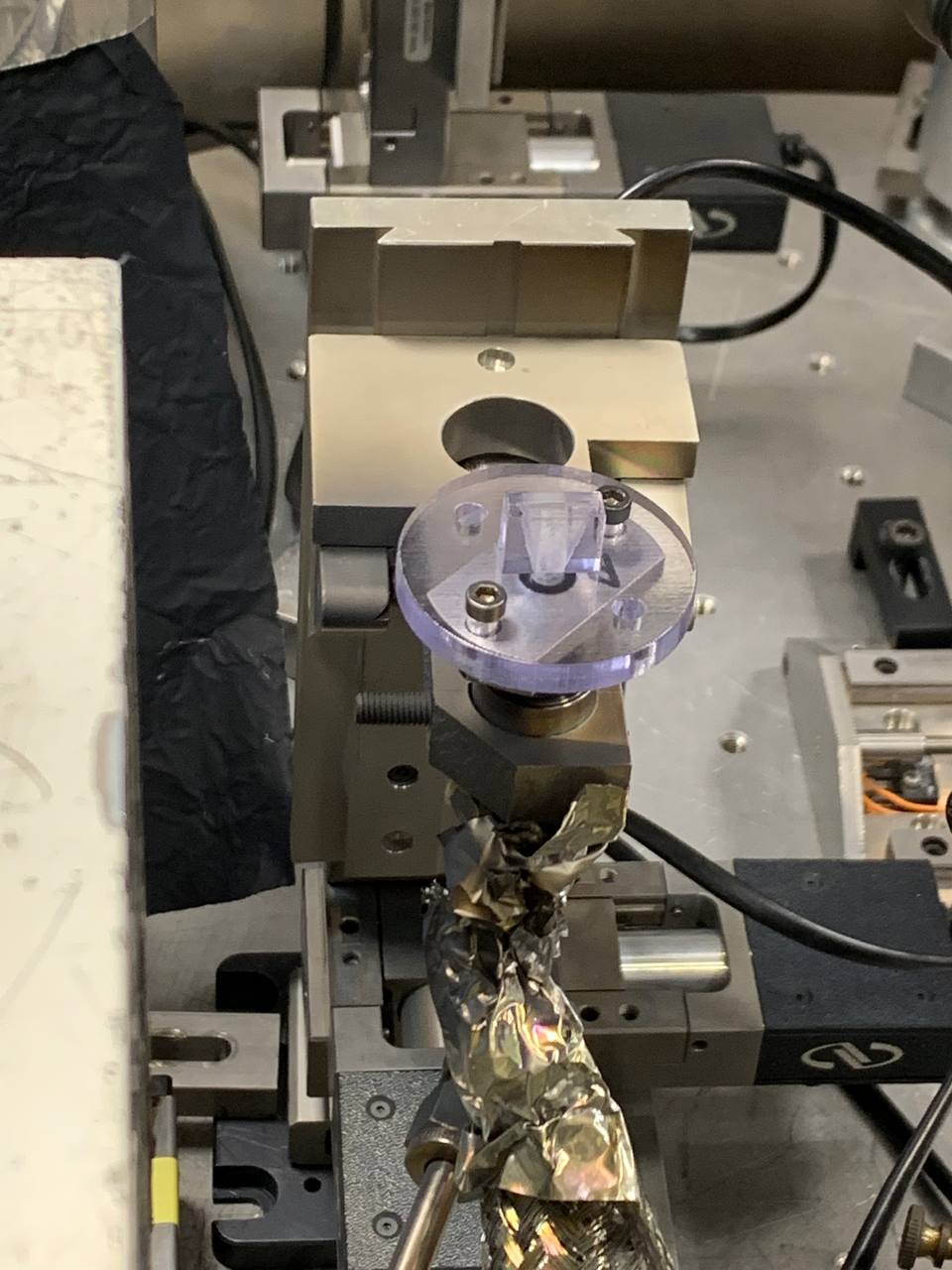 2.5mm
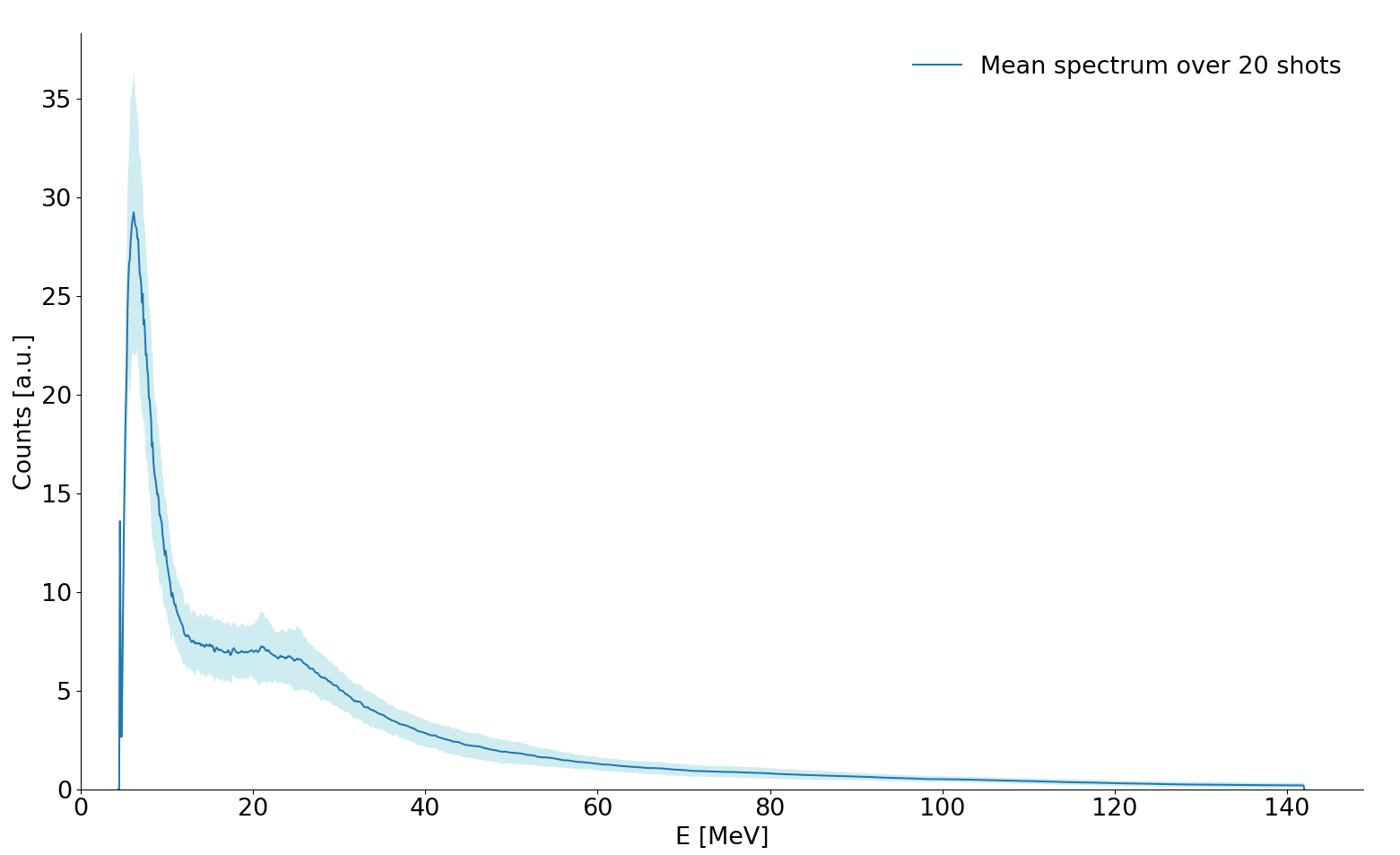 Laser and gas parameters:
Energy = 1.3 J
Intensity = 3.5 x 1018 W cm-2
Pulse duration = 30 fs 
Gas used: N2
Pressure = 6 bar
Electron beam characteristics:
Energy range: 4.5 – 28.5 MeV 
Mean bunch charge = 800 ± 200 pC 
Divergence = 10 mrad FWHM
Estimated bunch length = 1.48 ps
12
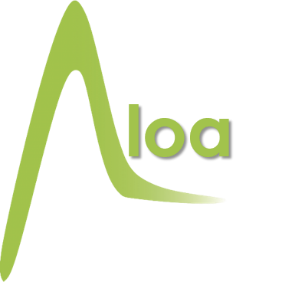 Experiment to study UHDR effect on Fricke dosimeter
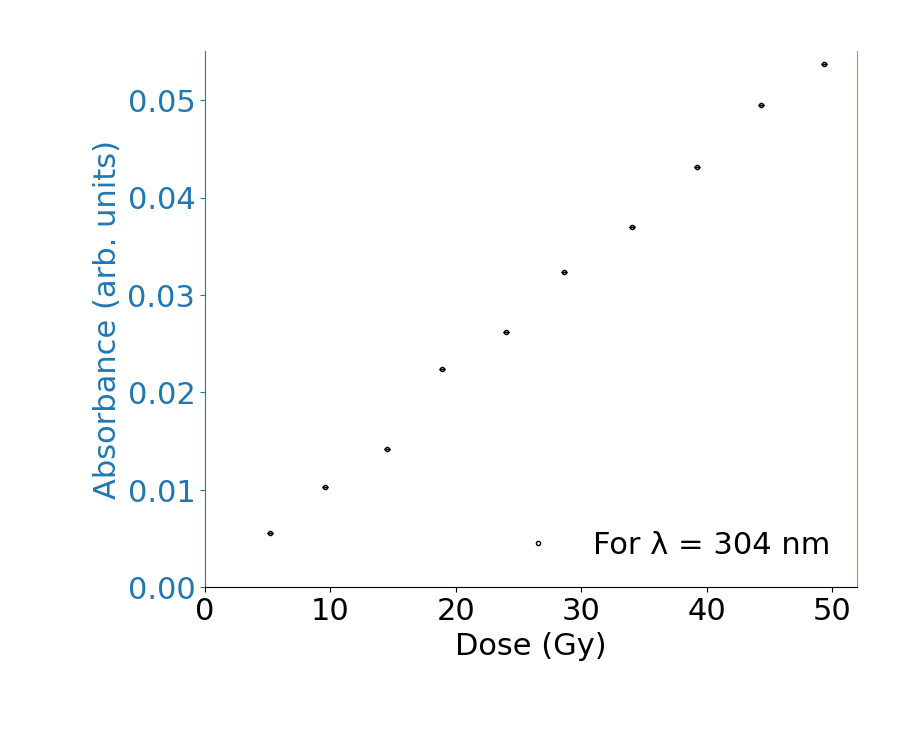 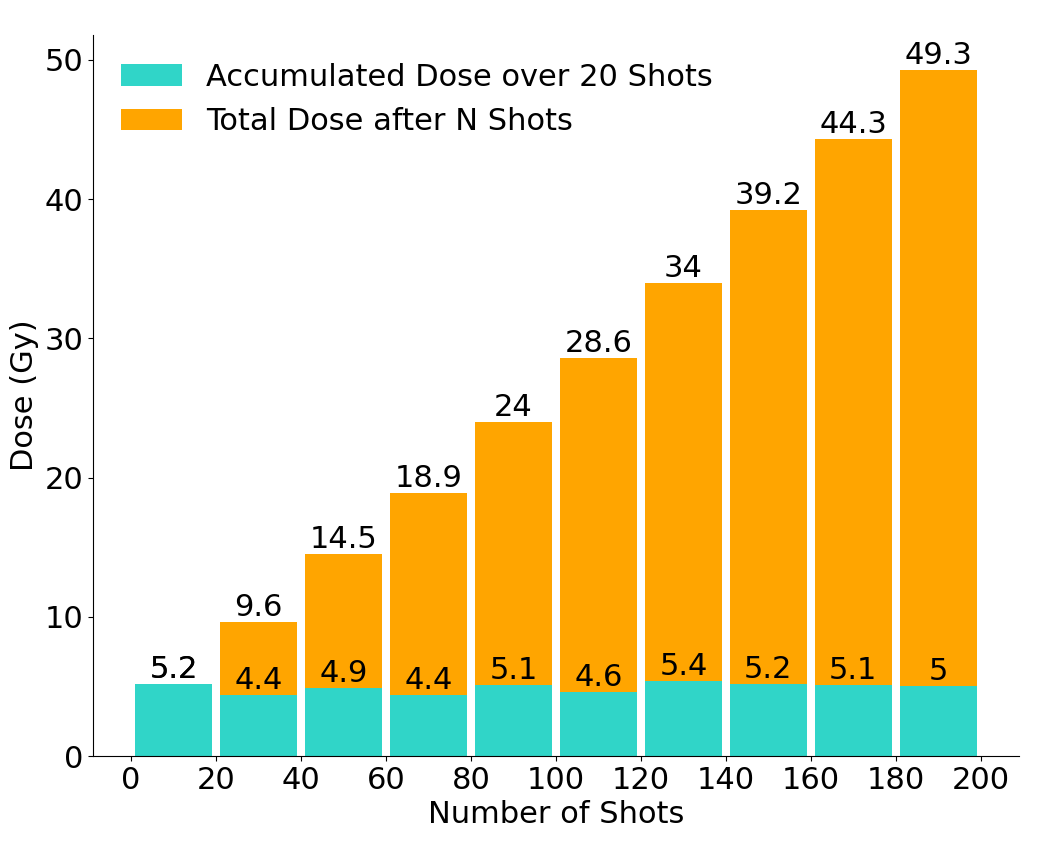 Absorbance of Fe3+ ions in Fricke solution as a function of dose
Dose Measurement
Average dose over 20 shots (delivered at 0.5Hz repetition rate) = 4.93 Gy. Average dose rate = 0.123 Gy/s
Peak dose rate = dose delivered in one shot/pulse width (electron bunch length)
 = 0.2465Gy/1.48ps. Peak dose rate = 1.6 x 1011 Gy/s
13
Conclusions
Observe the effect of dose-rate on primary yield of Fe3+ ions

The primary yield of Fe3+ ions depends on the corresponding yield of the oxidising species:







Future experiments to isolate the yields of OH radicals and aqueous electrons using scavenging molecules
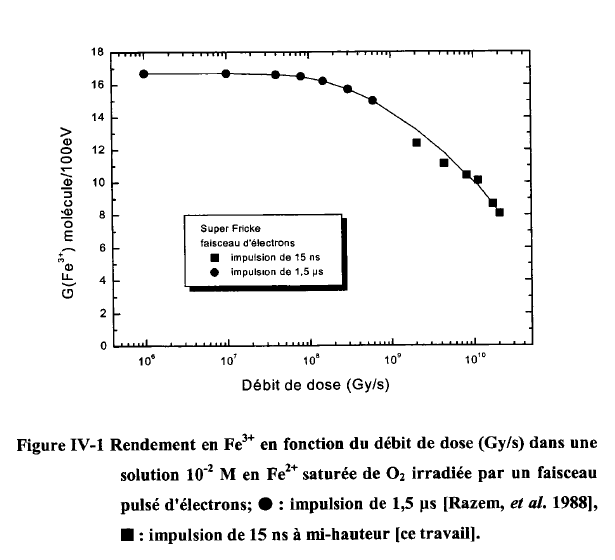 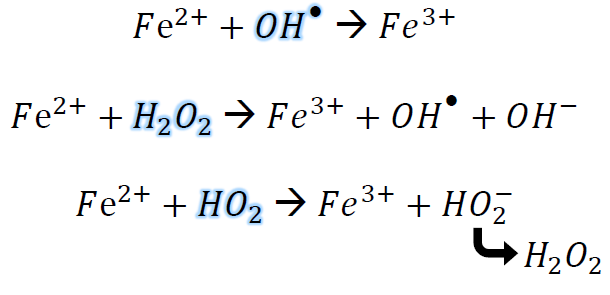 14
UHI100 platform @ CEA LIDyL
100TW commercial Ti:Sa laser
Experimental room in radioprotected area (220 m2)
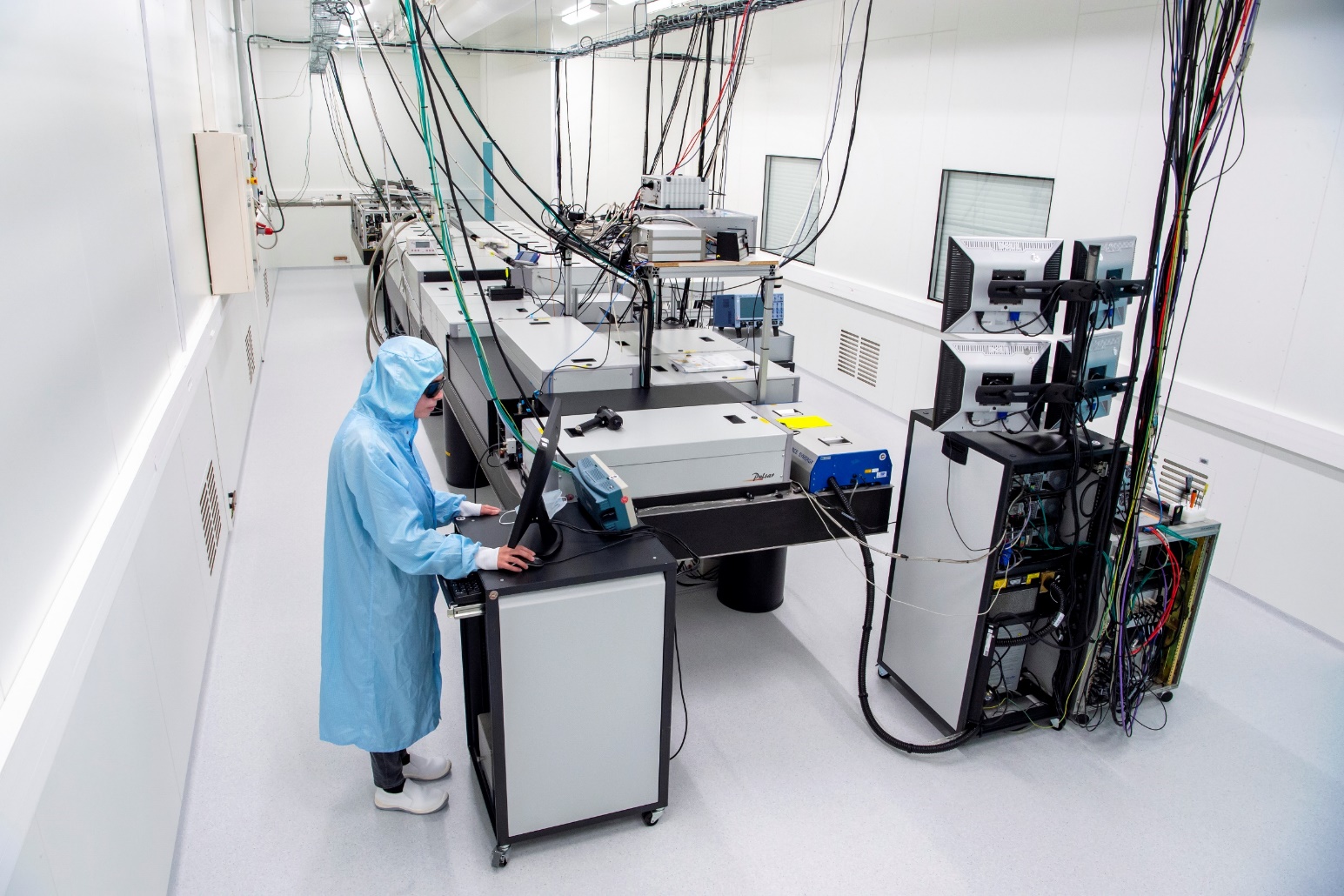 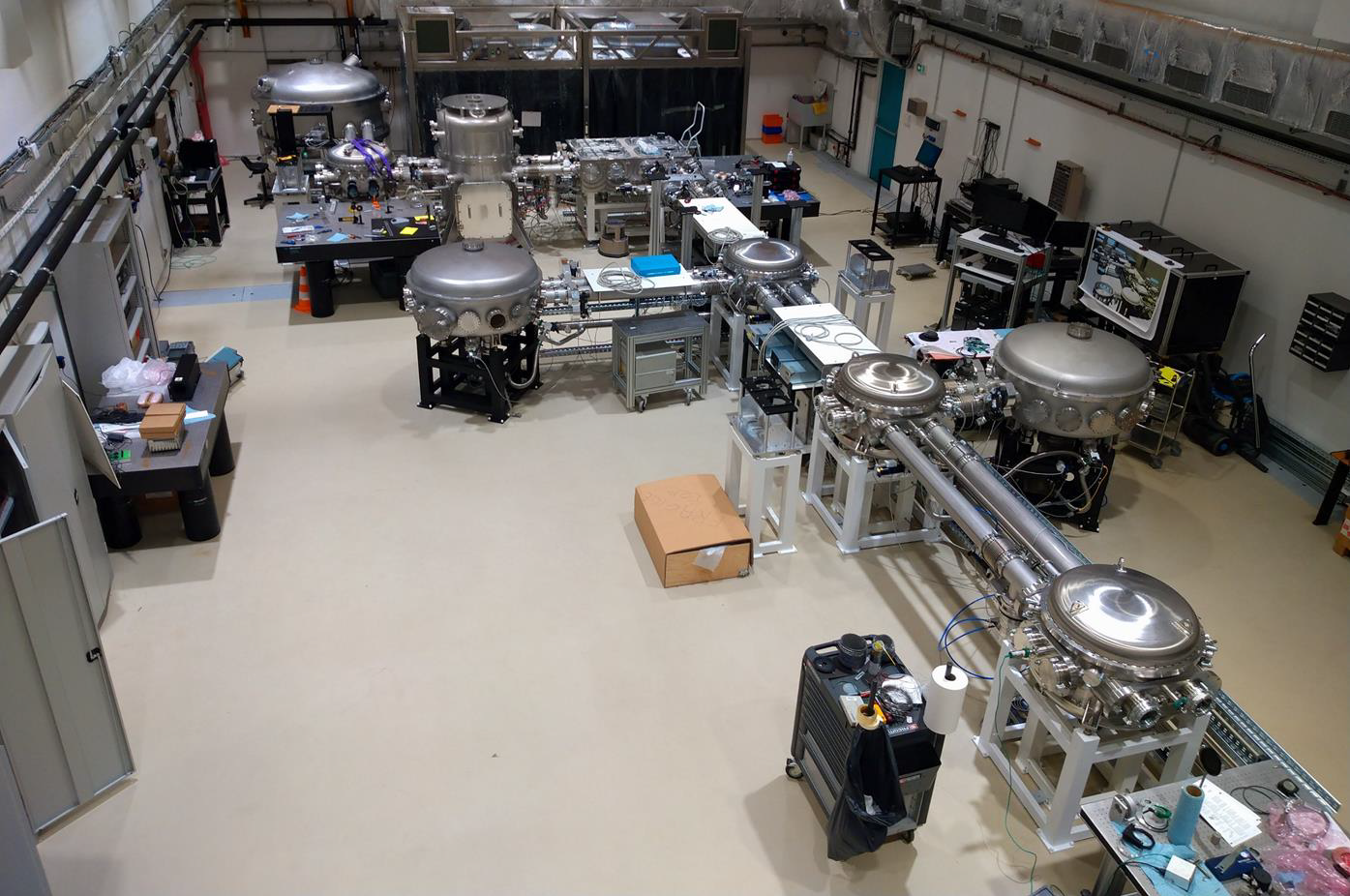 Spatial and temporal laser pulse shaping
Experimental chambers
UHI100 platform is open for beamtime through National Comité de programme and European network like EUROLABS and LaserLab.
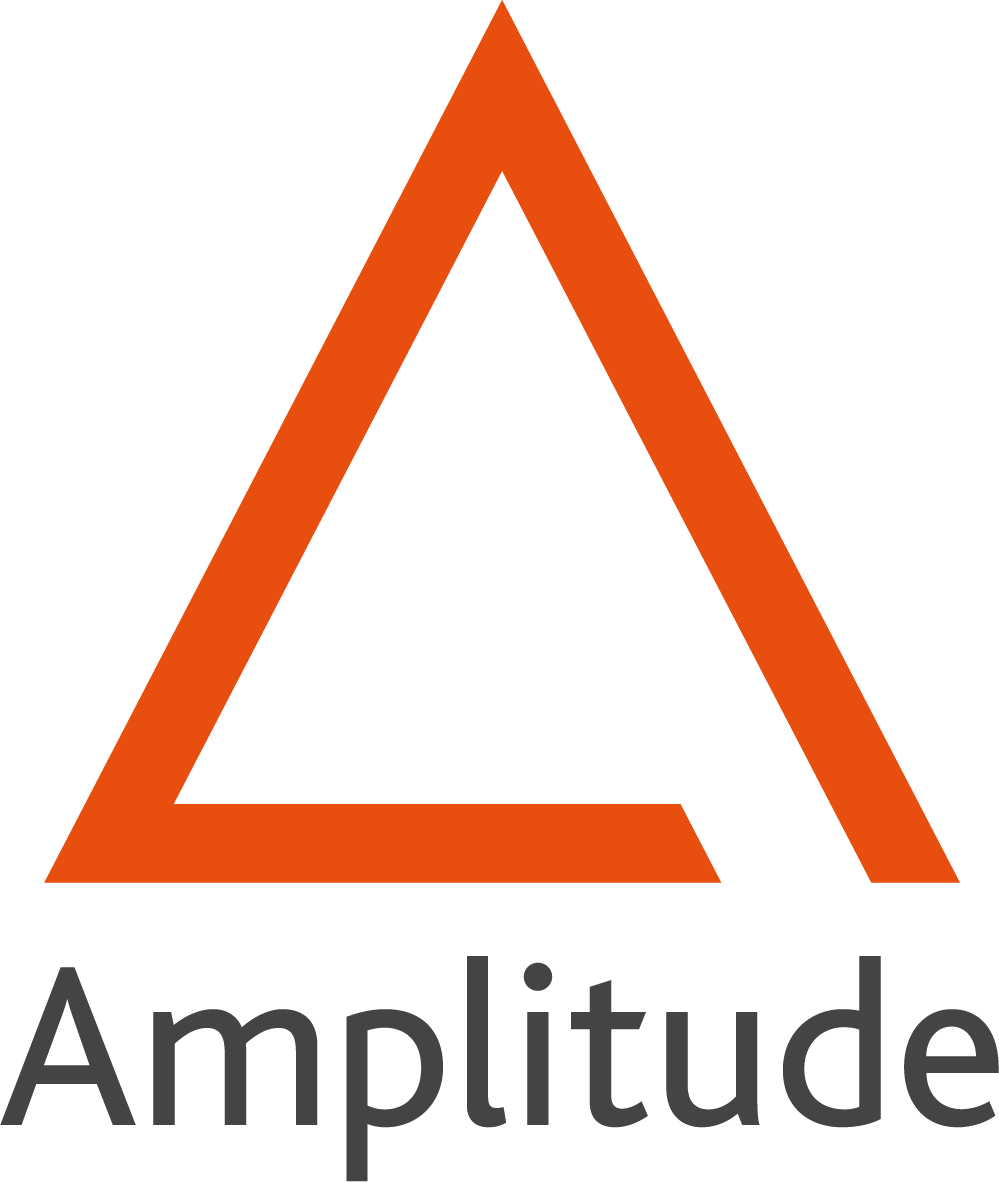 2.5 J (before compression)
25fs
109 temporal contrast
5Hz repetition rate
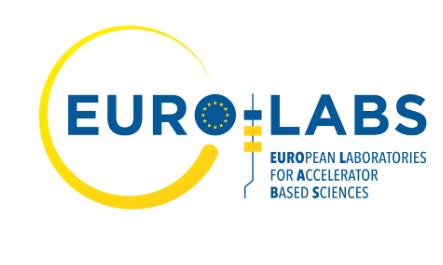 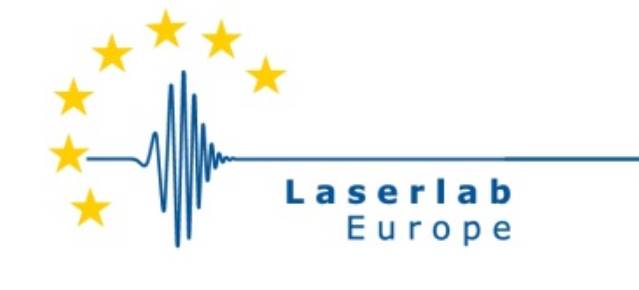 2 UHI beams each one with its own double plasma and deformable mirrors
1 probe beam (10mJ)
15
Perspectives (1)
Single compartment gas cell developed through LIDYL/LPGP collab, tested at LIDYL, LLC and APOLLON
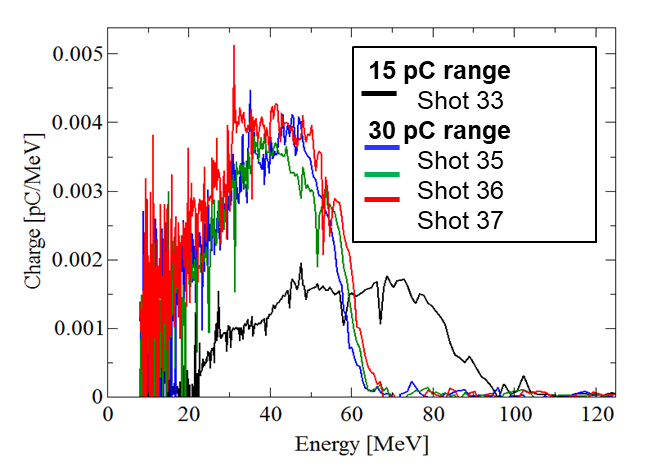 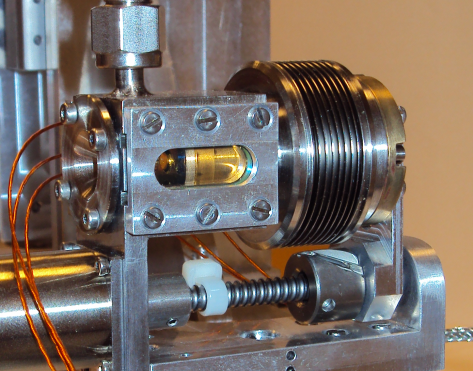 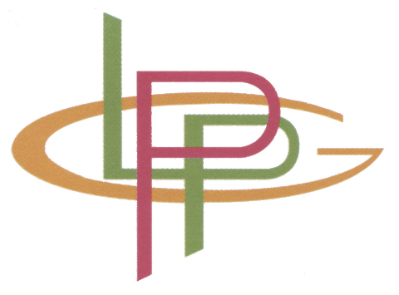 Experiments planned on UHI100 with a double compartment gas cell target developed by LPGP
Goals: 
To independently control the injection and the acceleration process by using a mixture or N2 and H2 in 1st compartment and pure H2 in 2nd compartment
To achieve low energy spread and high charge electron beams
16
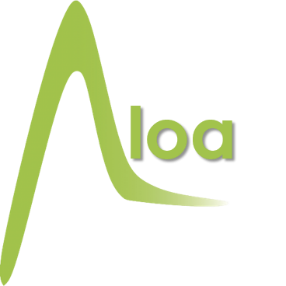 Perspectives (2)
Hybrid target LPA source in collaboration with LOA
E ≈  up to 200MeV
θ < 5 mrad
Charge  ≈ 100s of pC
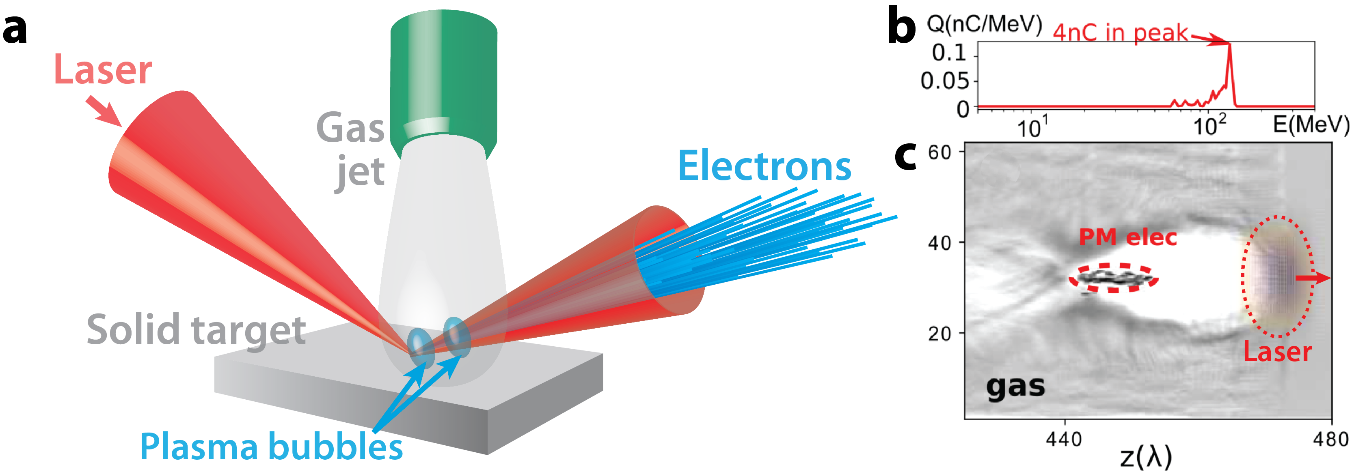 From Thomas Clark’s presentation
17
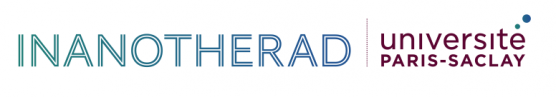 Perspectives (3)
Radiobiology studies (Project DEXTER) – INANOTHERAD collaboration with CEA Fontenay-aux-roses
Goals: Irradiation of cells and in-vitro studies to investigate extreme high dose rate effect in biological samples using electrons from a laser plasma accelerator.
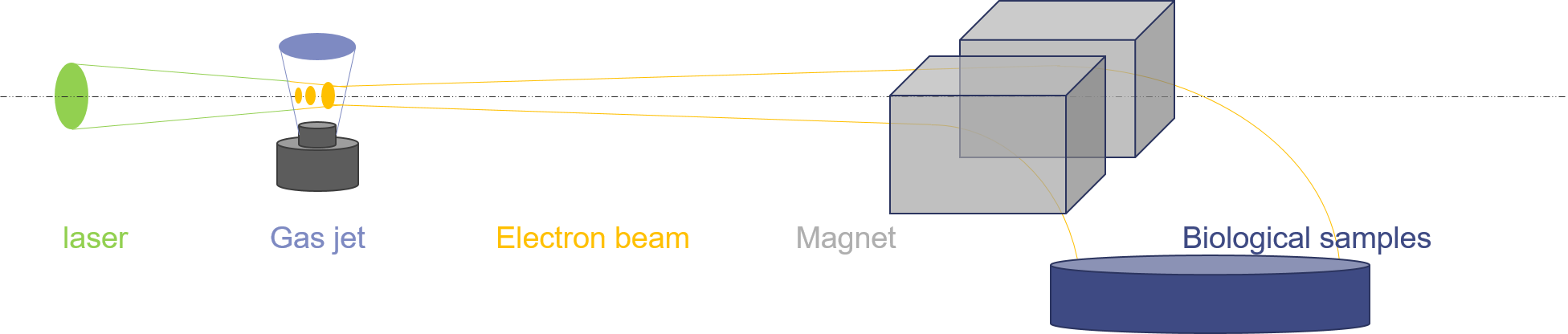 18
Acknowledgements
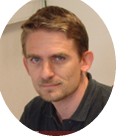 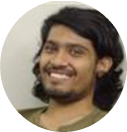 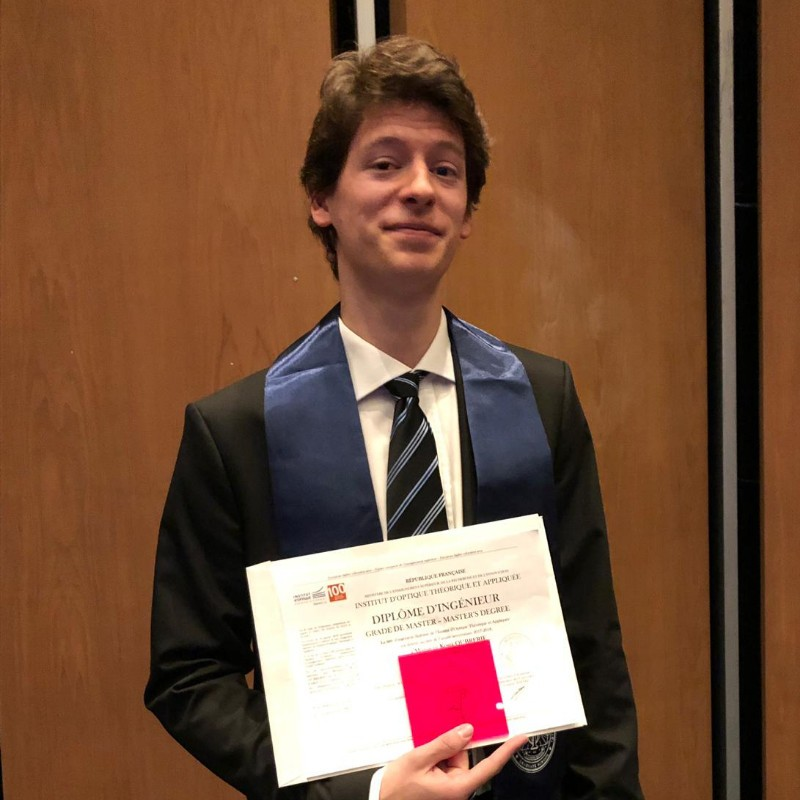 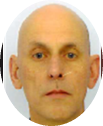 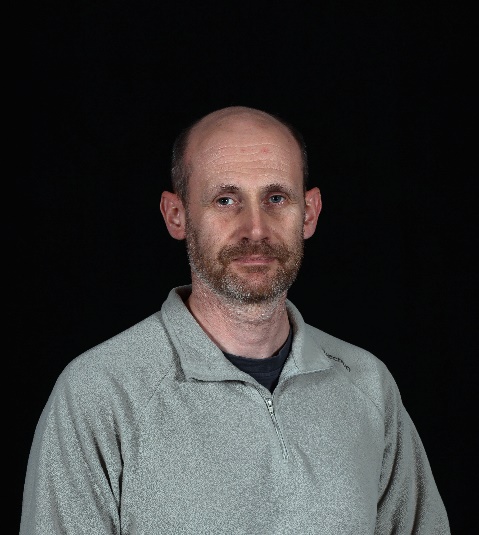 A. Panchal
T. Ceccotti
K. Oubrerie
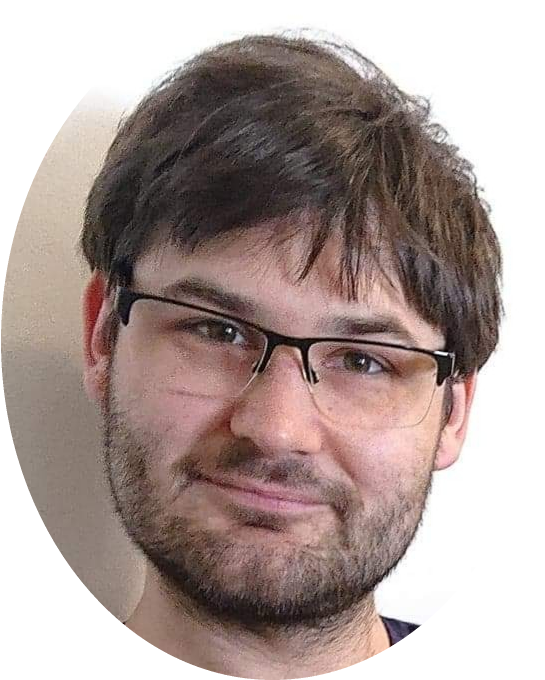 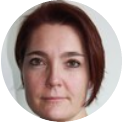 O. Gobert
F. Réau 
(technicien laser – UHI100)
Experiment
S. Dobosz Dufrénoy 
Physics at High Intensity group
P. Forestier-Colleoni
I. Kara
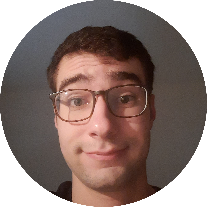 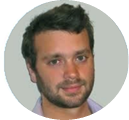 J.M. Morchain 
(Technicien)
Theory/Numerical simulations
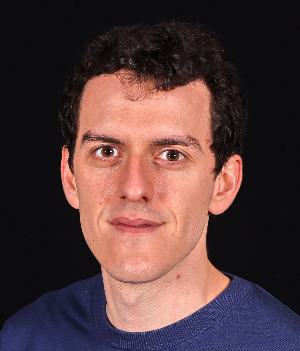 H. Vincenti
P. Bartoli
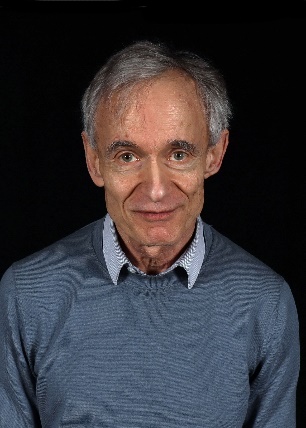 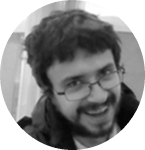 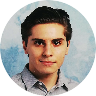 N. Zaïm
M. Poirier
T. Clark
L. Fedeli
19